Facts About God’s Forgiveness
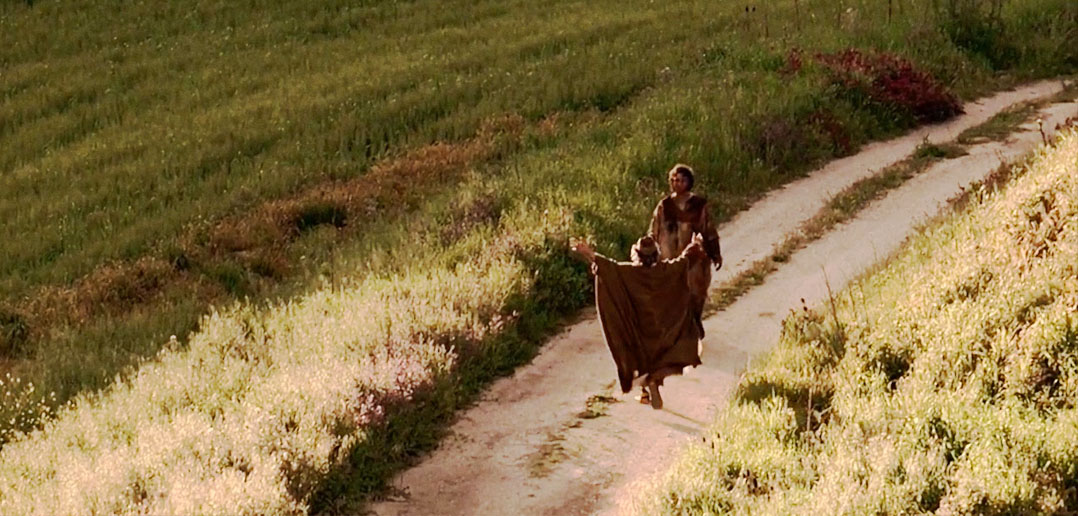 1. God Forgives Willingly
No one forces God to forgive us. He does so willingly (Titus 3:4-5). 
God has pity on us (Psalm 103:13-14).
God pardons iniquity because He delights in mercy (Micah 7:18-19).
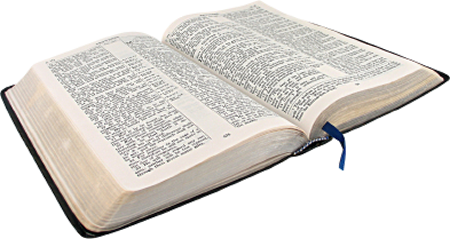 2. God Forgives Completely
God forgives all of our sins.
Psalm 103:2-3
These forgiven sins are completely gone.
As far as the east is from the west (Ps. 103:11-12). 
All of our sins are cast behind God’s back (Is. 38:17).
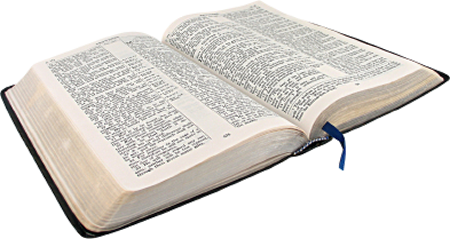 3. God Forgives Faithfully
God’s mercy is ever-present; always available.
Psalm 103:17
God is faithful and just to forgive us our sins.
1 John 1:9
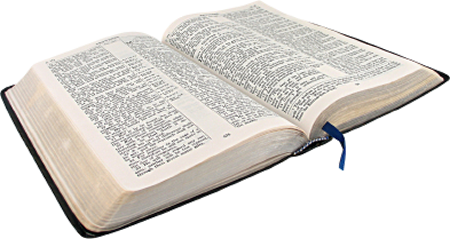 4. God Forgives Conditionally
The Non-Christian must…

Believe Jesus is the son of God - John 8:24
Repent of his sins - Luke 13:3
Confess his faith - Rom. 10:9-10 
Be baptized - Acts 22:16
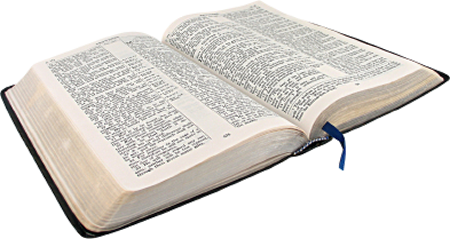 4. God Forgives Conditionally
The Erring Christian must…

Confess his sins - 1 John 1:9
Repent of his sins - Acts 8:22
Pray for forgiveness - Acts 8:22
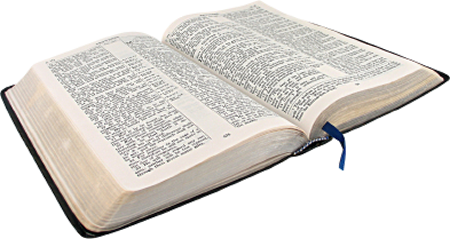 4. God Forgives Conditionally
We must be willing to forgive those who have sinned against us!

“For if you forgive men their trespasses, your heavenly Father will also forgive you. But if you do not forgive men their trespasses, neither will your Father forgive your trespasses.”
Matthew 6:14-15
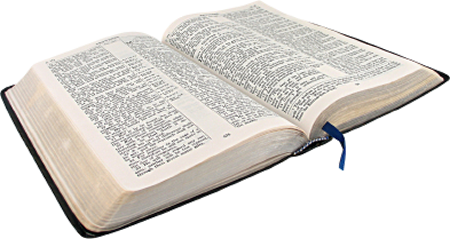 What About Me?
Do I forgive others Willingly?
Do I forgive others Completely?
Do I forgive others Faithfully? 

If not, do I expect to be forgiven by God?
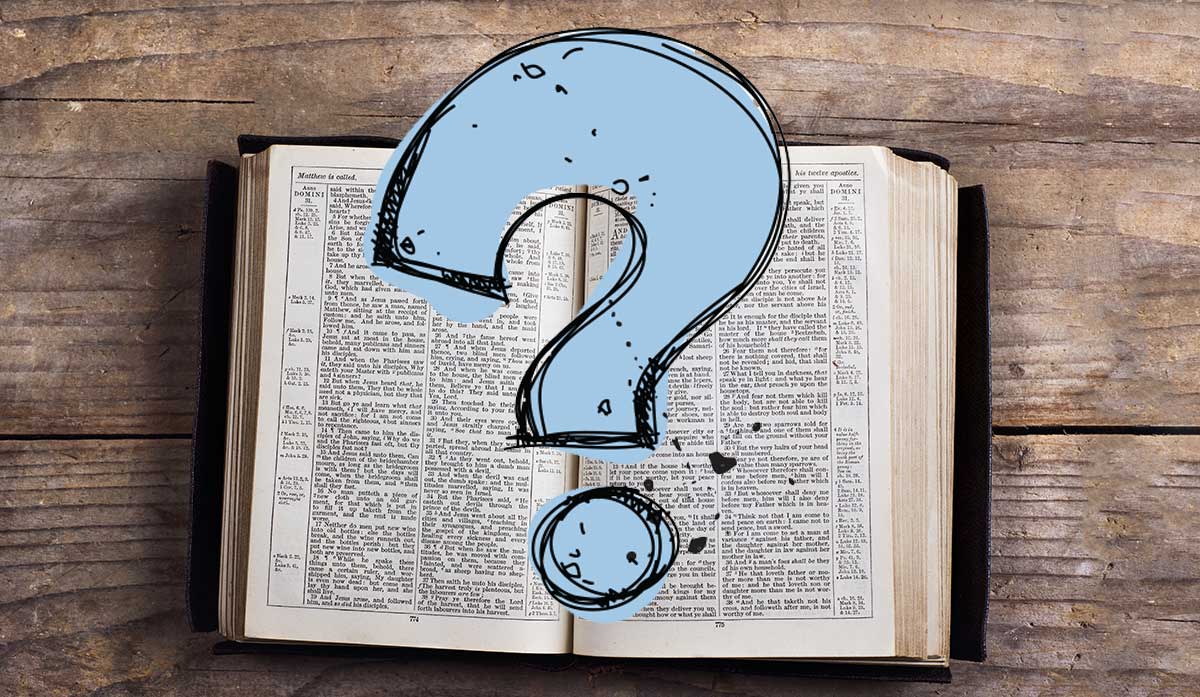